Nitrogen Cycle
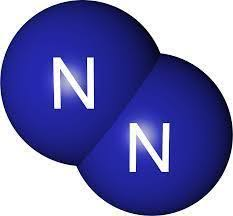 Nitrogen Cycle
https://youtu.be/ZaFVfHftzpI
Nitrogen Cycle
Nitrogen is useful how?
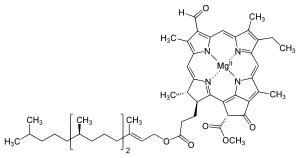 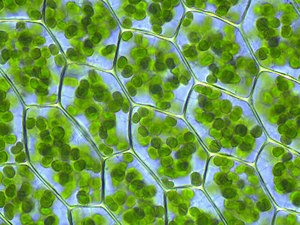 Everything that lives NEEDS Nitrogen
Amino acids
Proteins
DNA 
ATP
Chlorophyll
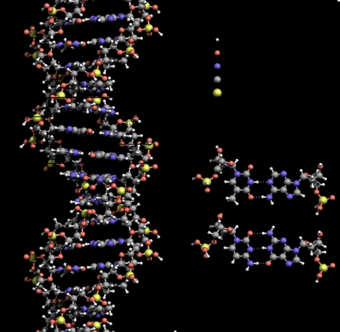 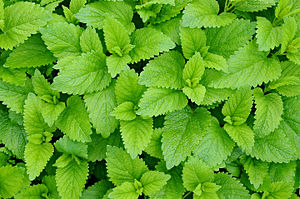 Questions
Excess of Nitrogen in environment is not good